[Speaker Notes: Word Scramble 
Unscramble the letters to find the topic word. You can remove the word bank to make it harder.]
[Speaker Notes: Mathematically Speaking
An opportunity to link the topic with other subjects and the wider world. 
Let the students lead the discussion. Look for opportunities to include target words.
Conversation ideas: Name a business that has to produce estimates. Do any adults you know estimate at work?
Why is it important to be as accurate as possible? For higher students, talk about error intervals and upper and lower bounds.]
[Speaker Notes: Bingo
Ask students to choose any 4 words to put on their bingo card (you can use mini white boards or paper)
When students see the picture that matches their word they can cross it off.
You could vary how many words the students choose.
You could provide the word/picture cards as a reference if needed.]
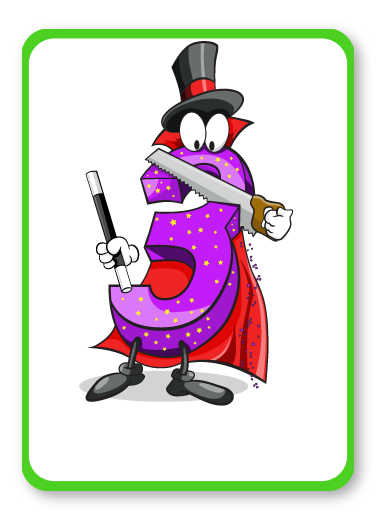 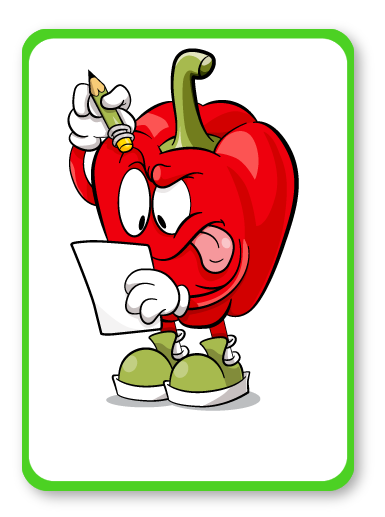 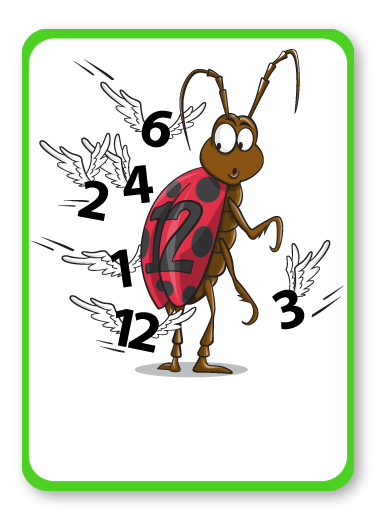 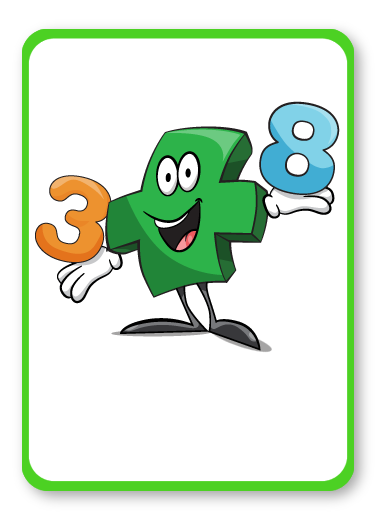 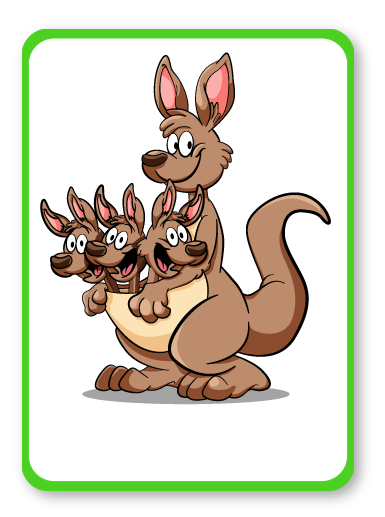 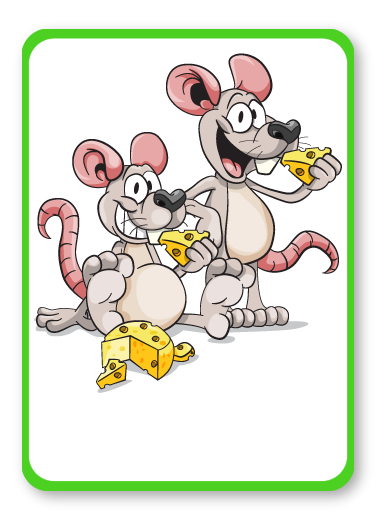 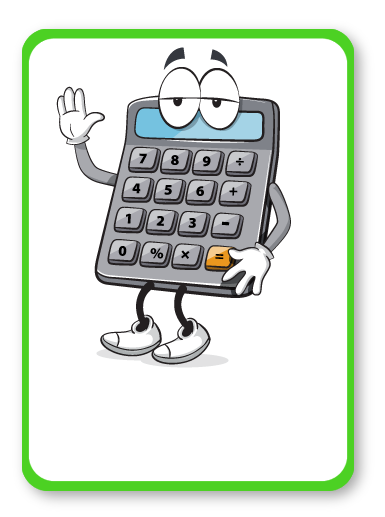 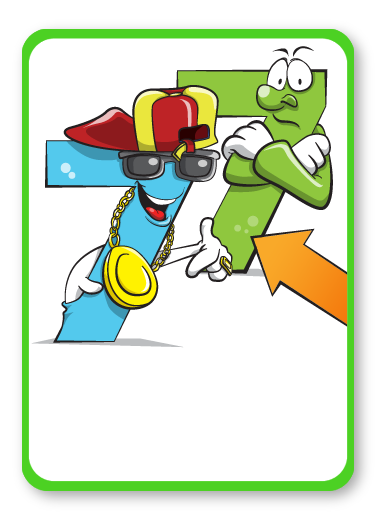 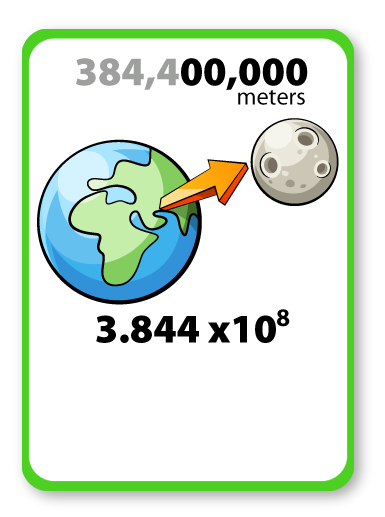 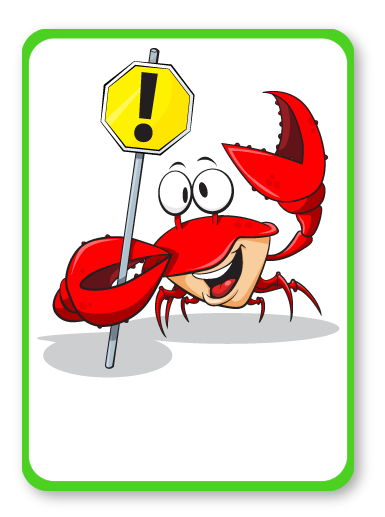 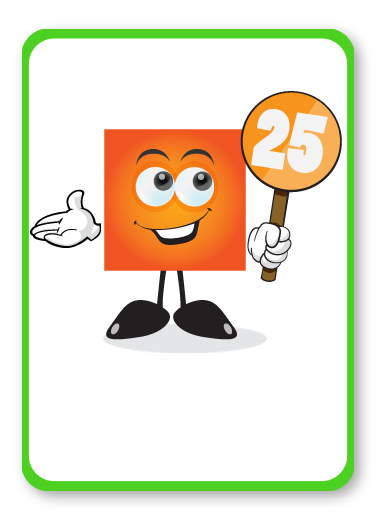 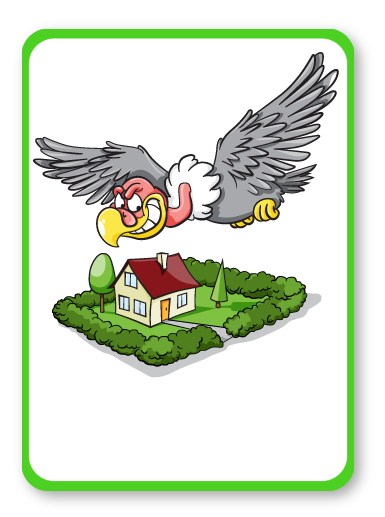 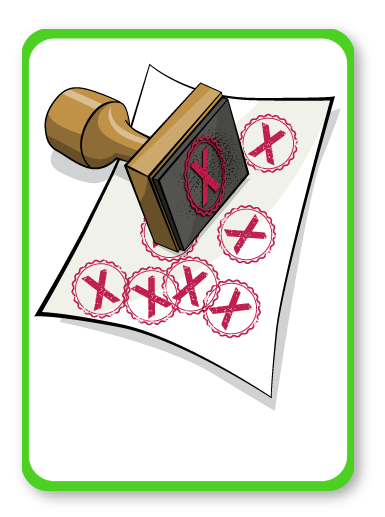 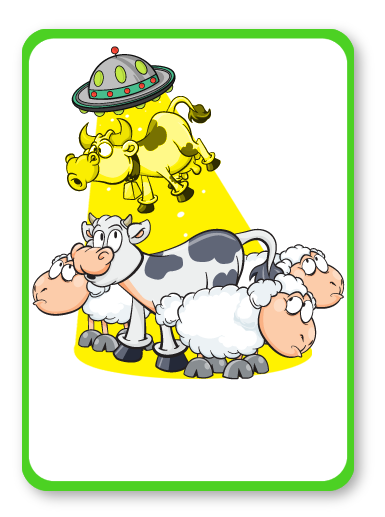 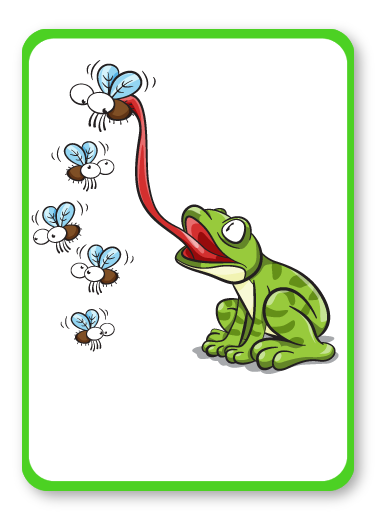 STANDARD FORM
SHARE
ORDINARY
BOUND
ERROR
PRIME
ESTIMATE
FACTORS
TOTAL
MULTIPLE
SQUARE
TIMES
DIFFERENCE
CALCULATOR
UPPER
[Speaker Notes: Bingo
Ask students to choose any 4 words to put on their bingo card (you can use mini white boards or paper)
When students see the picture that matches their word they can cross it off.
You could vary how many words the students choose.
You could provide the word/picture cards as a reference if needed.]
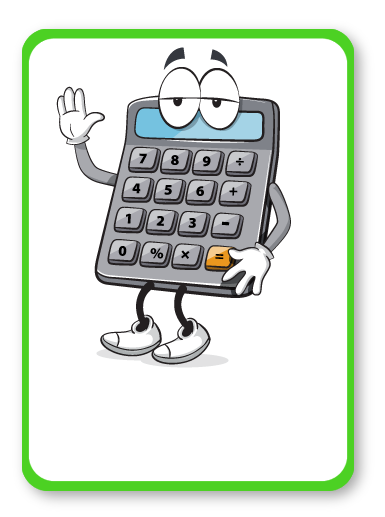 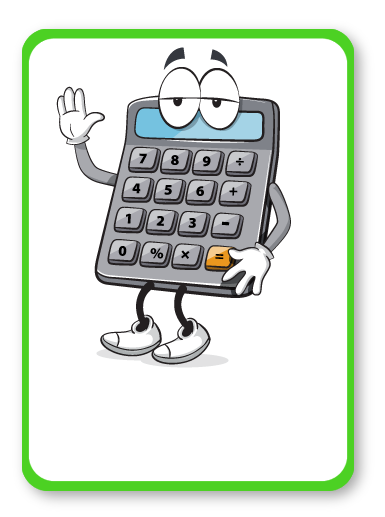 CALCULATOR
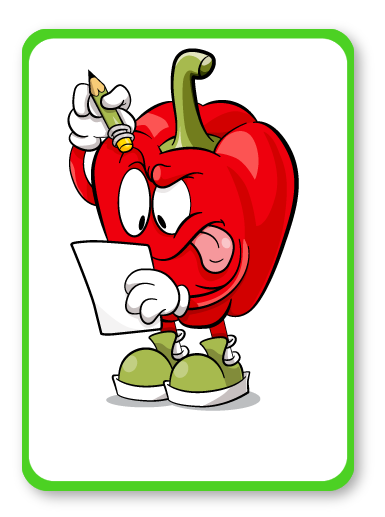 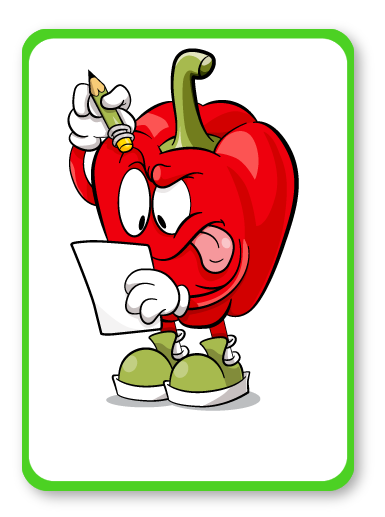 ESTIMATE
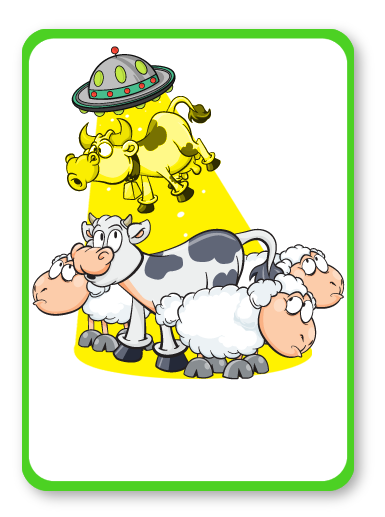 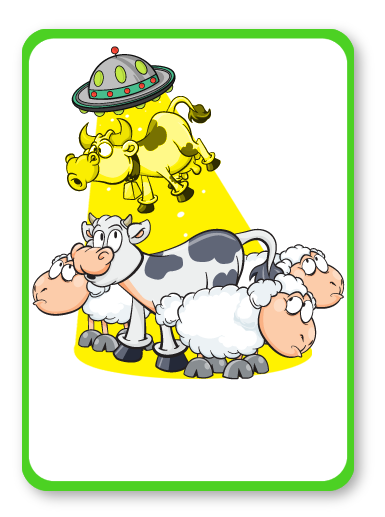 DIFFERENCE
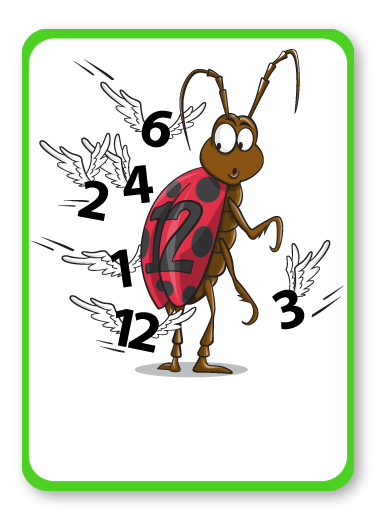 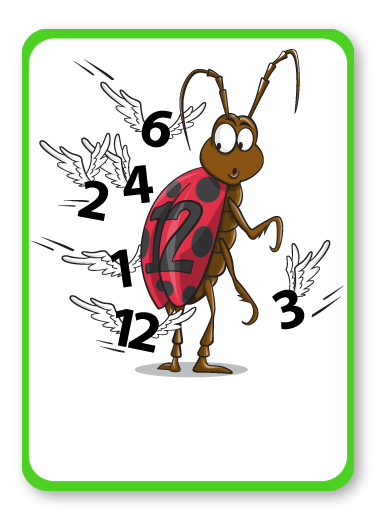 FACTORS
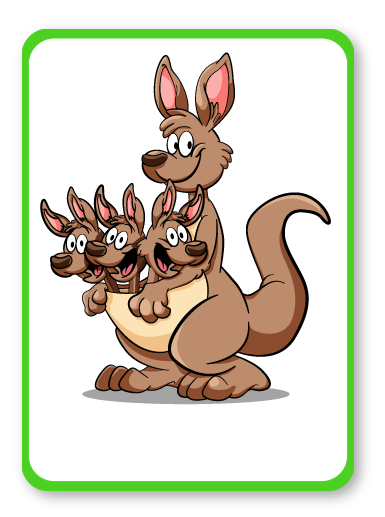 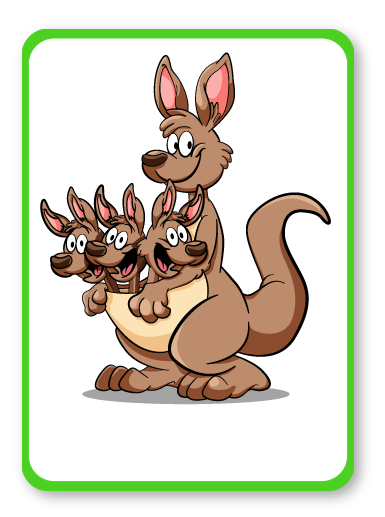 MULTIPLE
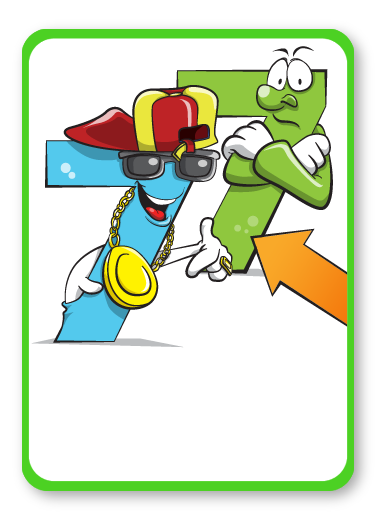 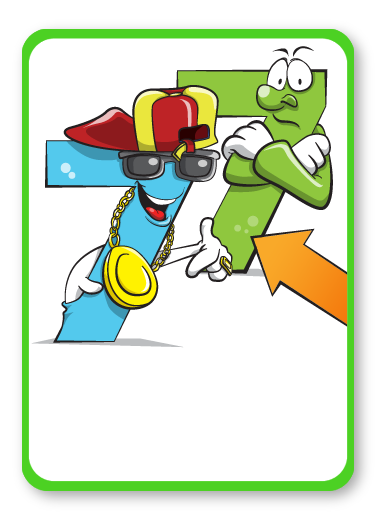 ORDINARY
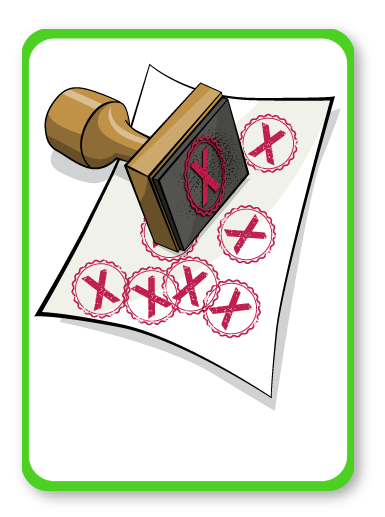 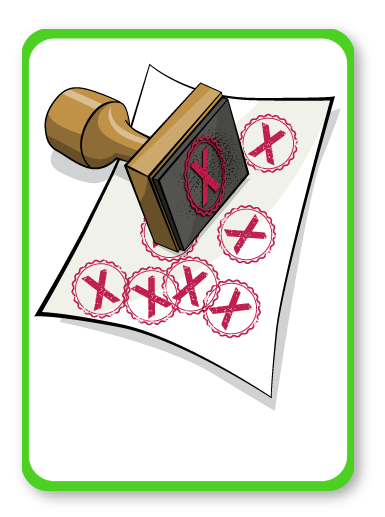 TIMES
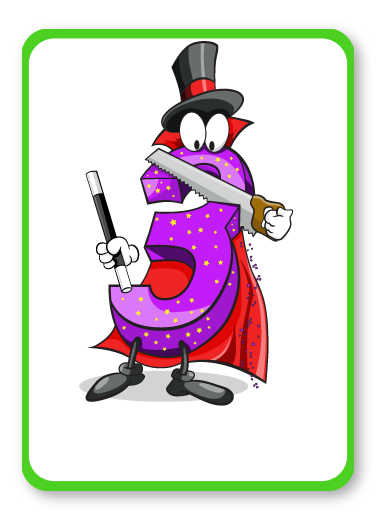 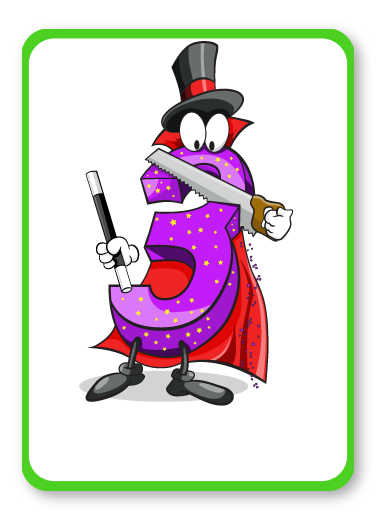 PRIME
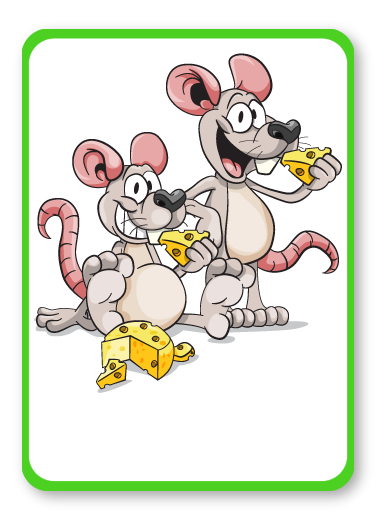 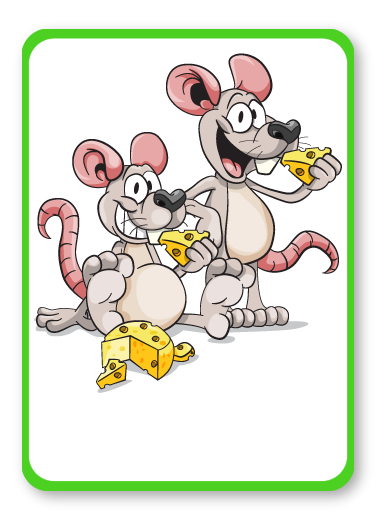 SHARE
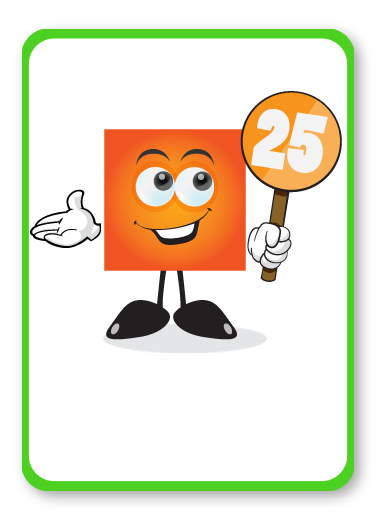 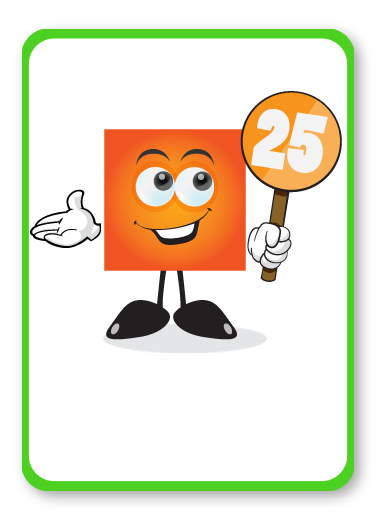 SQUARE
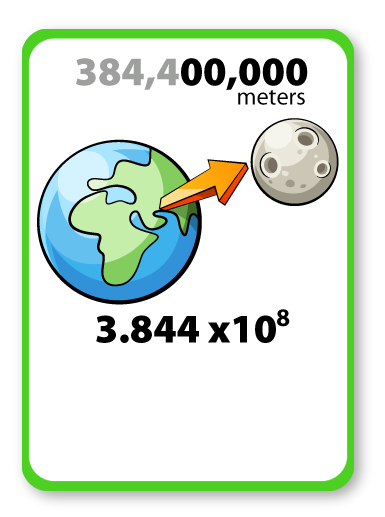 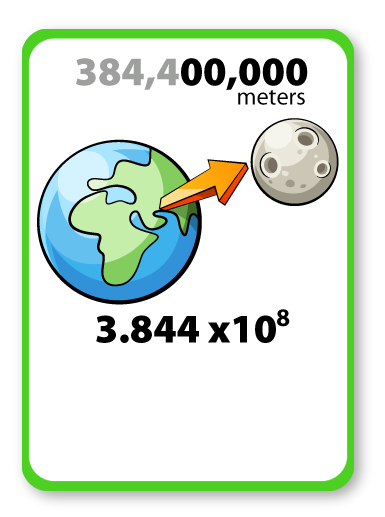 STANDARD FORM
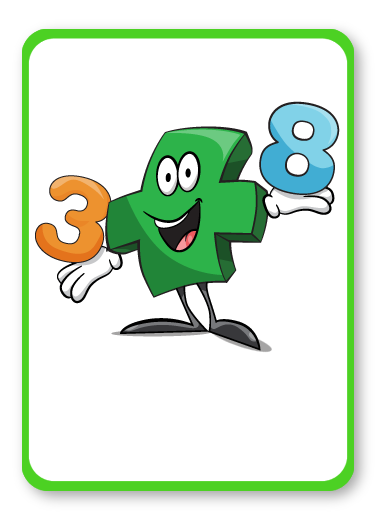 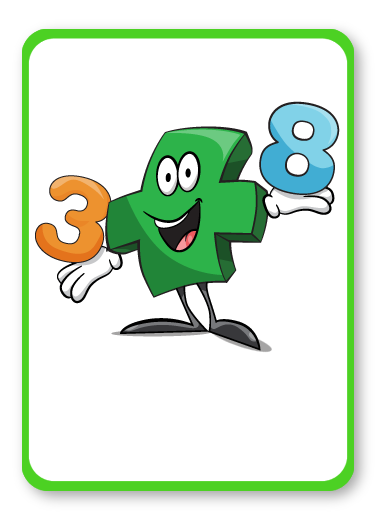 TOTAL
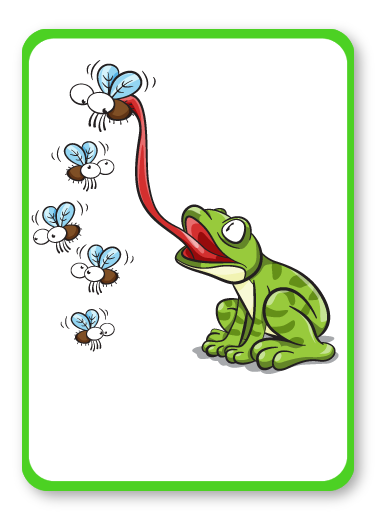 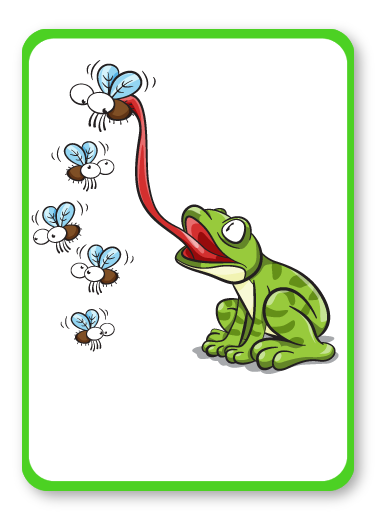 UPPER
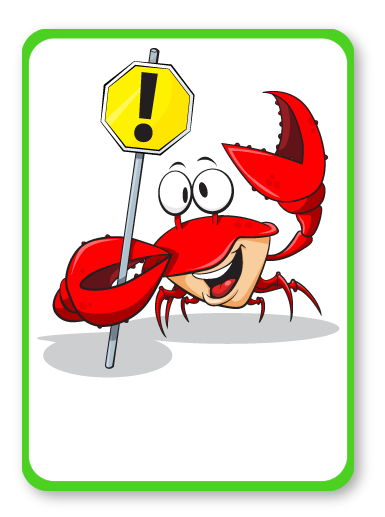 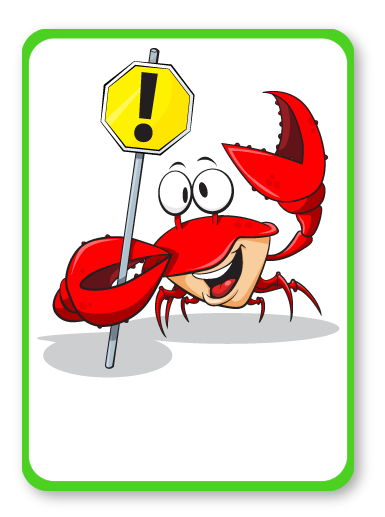 ERROR
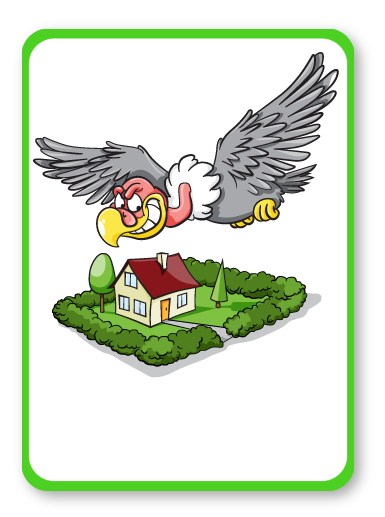 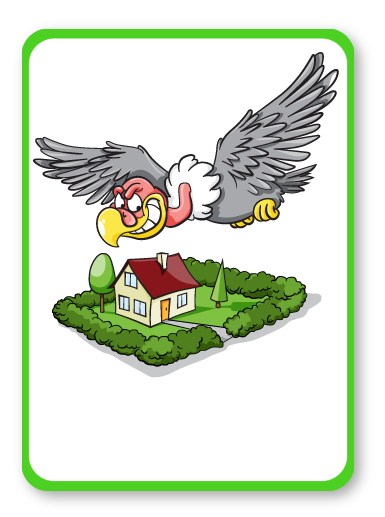 BOUND
[Speaker Notes: Joke Time
Can students guess the punch line?]
[Speaker Notes: Bleep
Students work in teams/pairs.
One student picks a word/picture card and then describes it using their knowledge of the word. Decide if you want them to use words, actions or pictures.
They cannot say the word on the card, but they could say bleep instead.
Their team/partner tries to guess the word. You may want to use a timer.
Opposing teams can gain points by listening and writing down other maths words that were used in the description or by challenging when the time runs out.]